Тема 2. Економіка США
План
США у світовій економіці.
Фактори економічного розвитку США.
Структура і динаміка розвитку економіки.
Економічна політика уряду.
Особливості ділової етики.
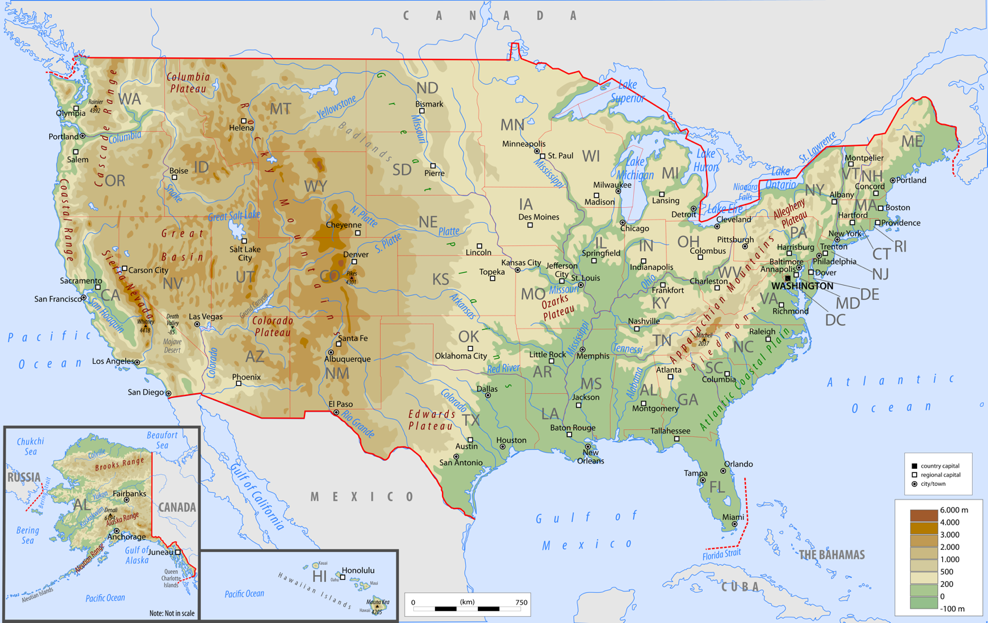 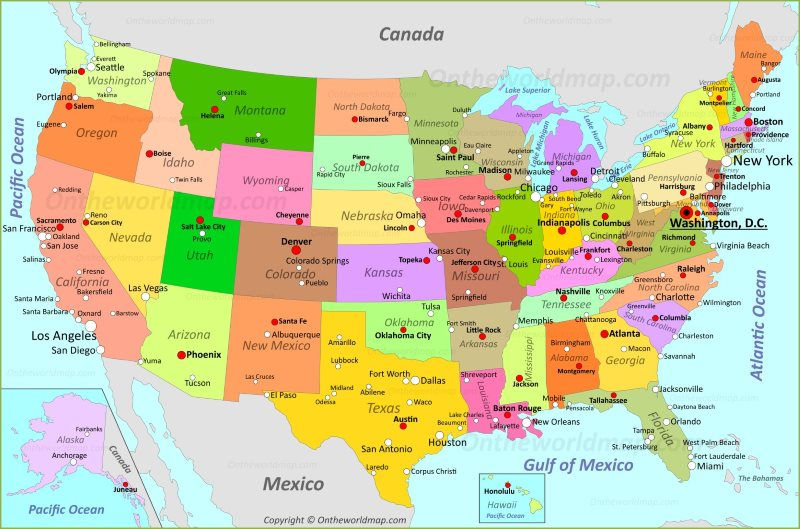 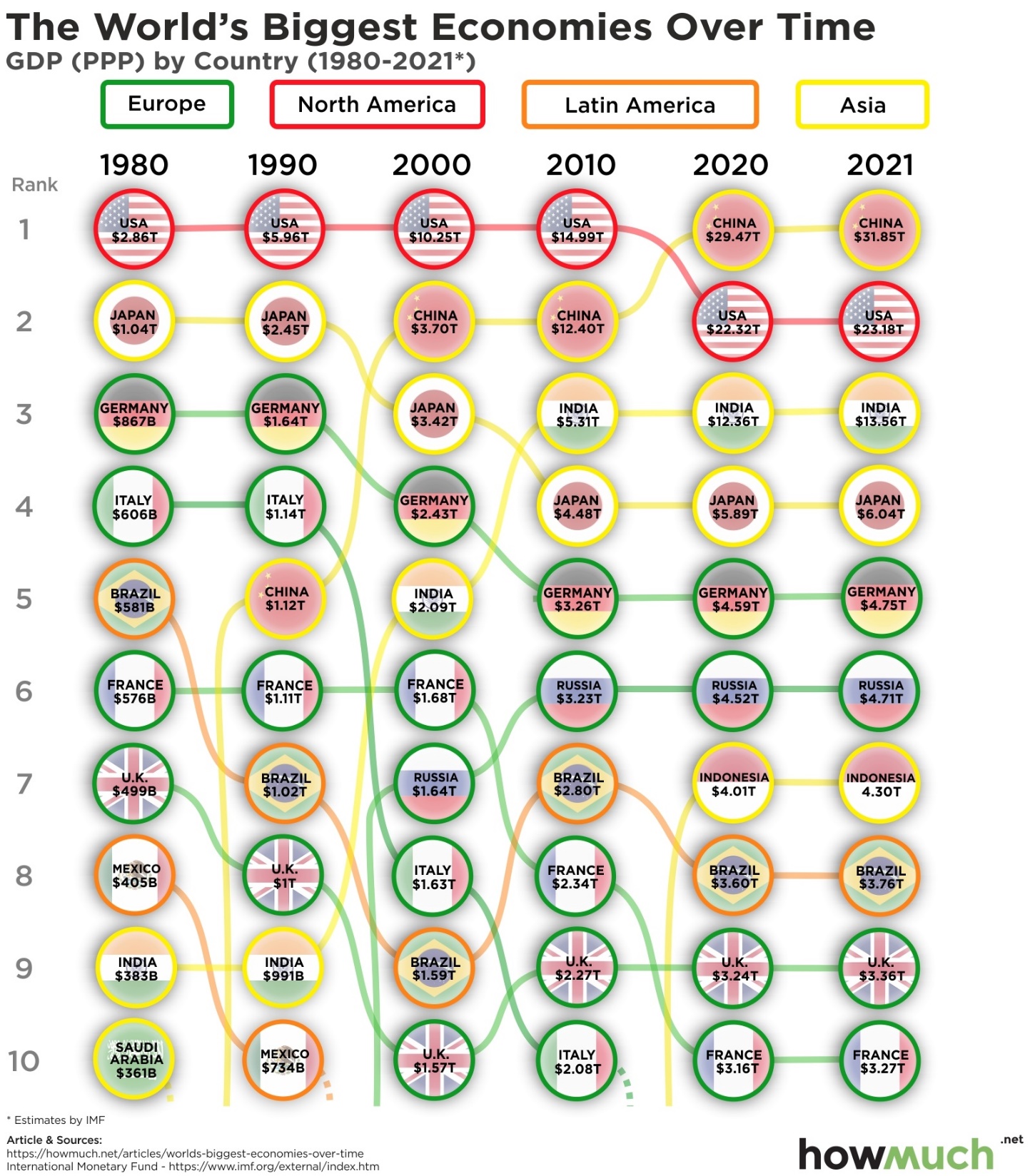 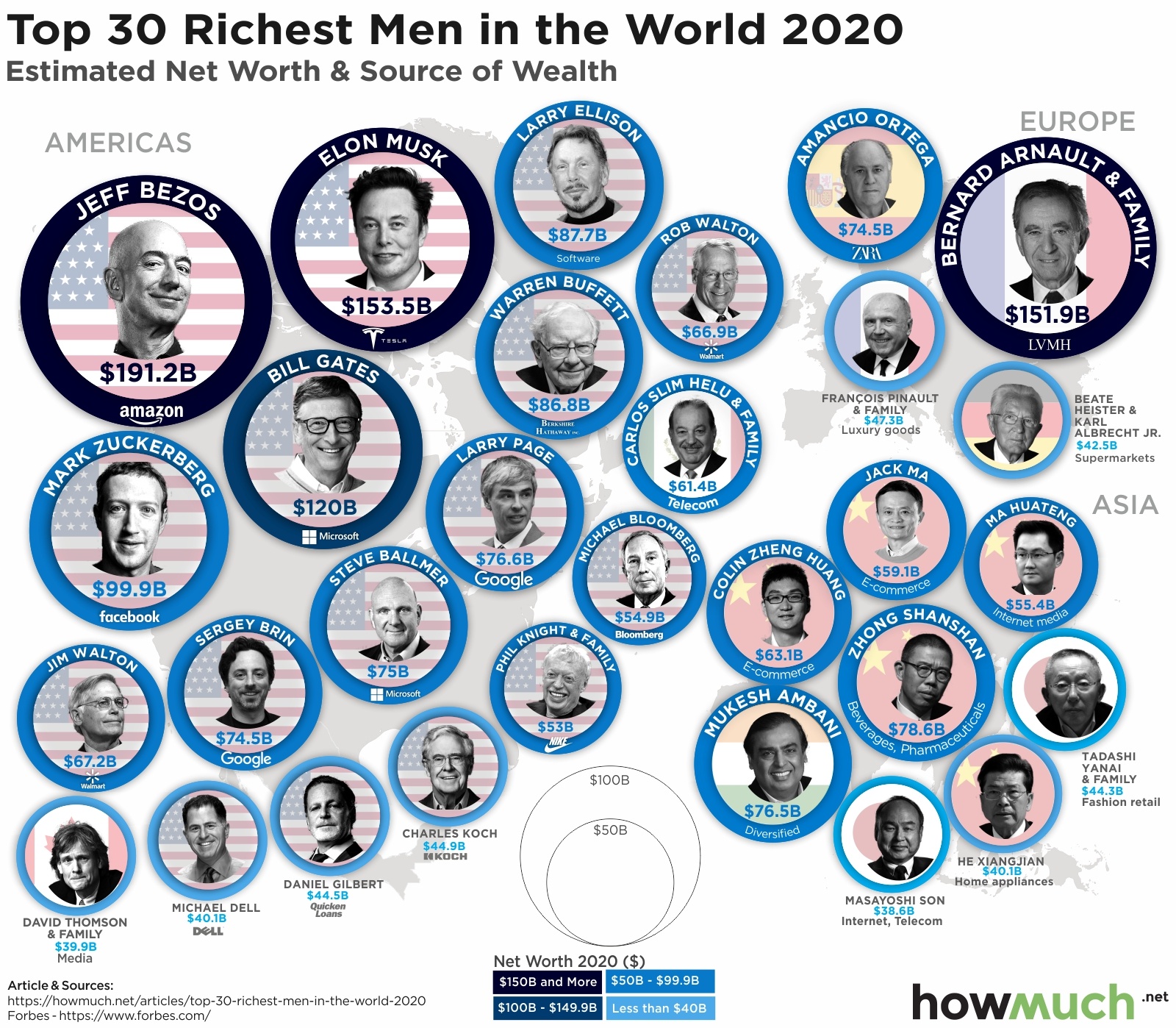 1. США у світовій економіці.
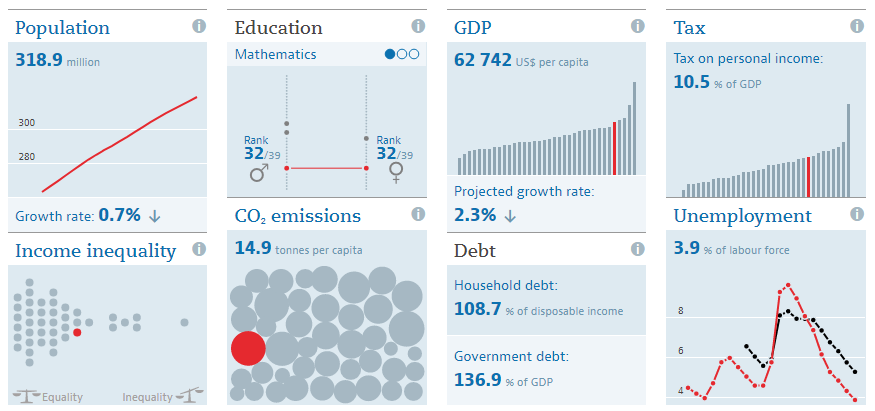 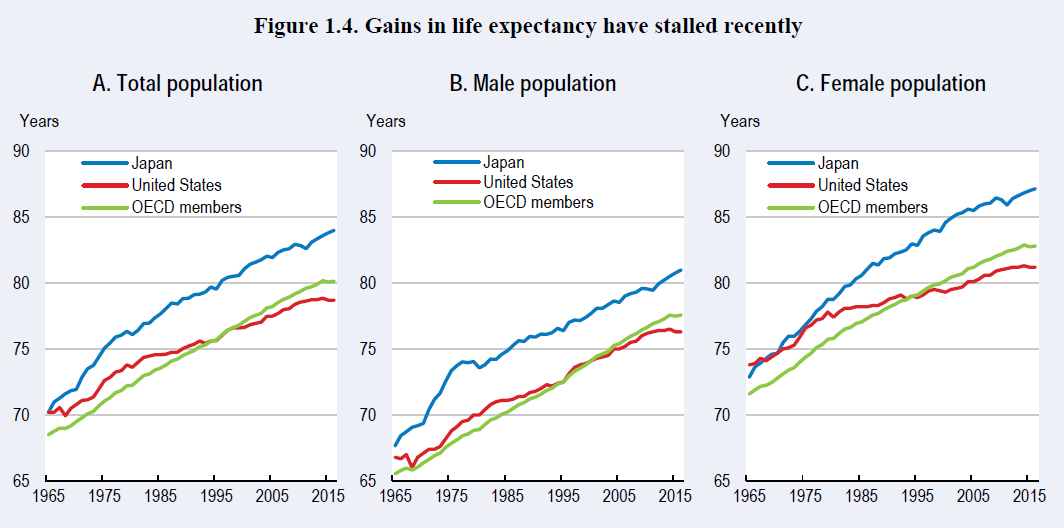 Human Development Indicators
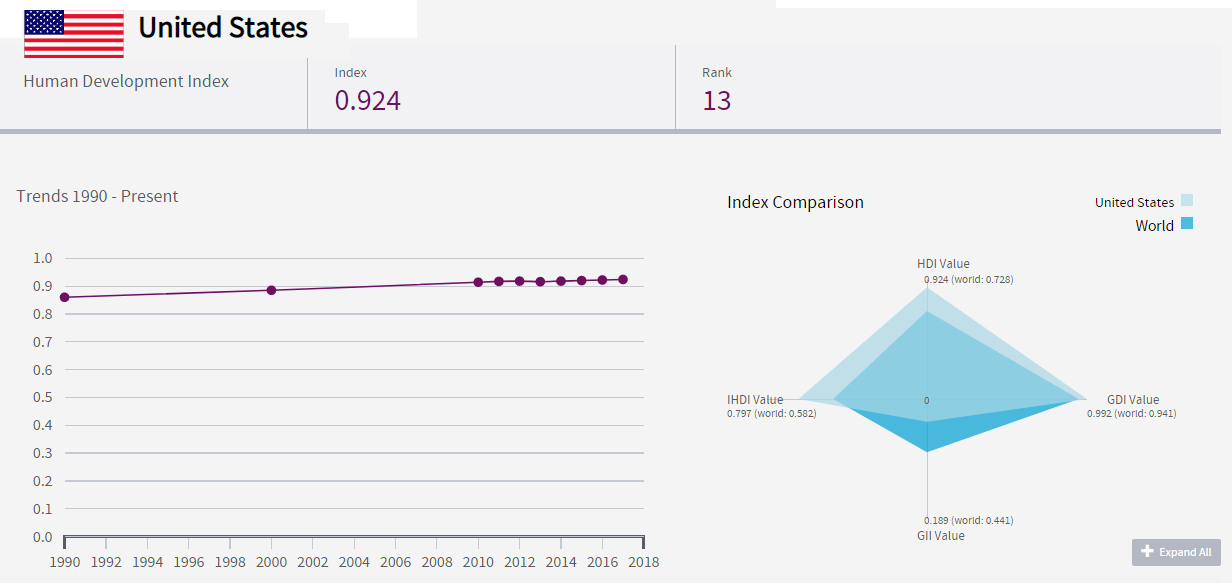 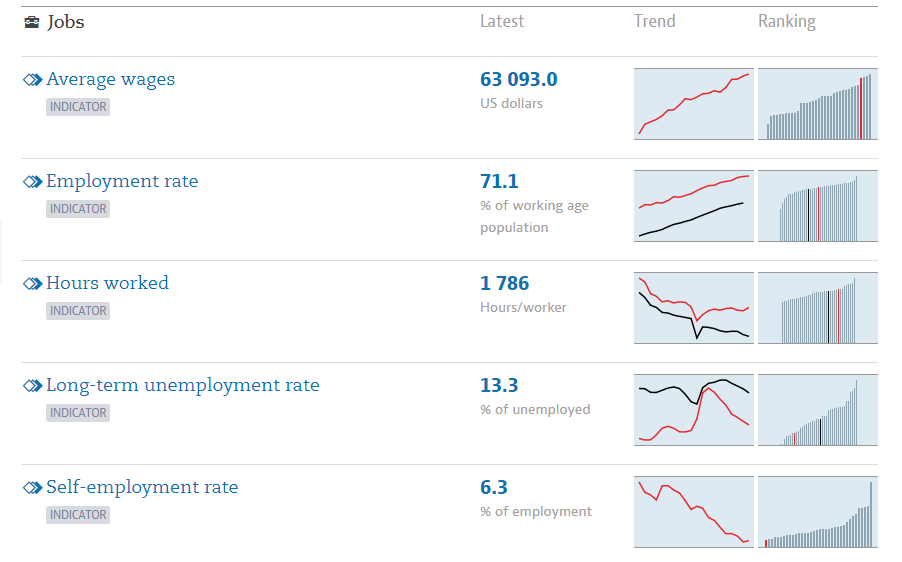 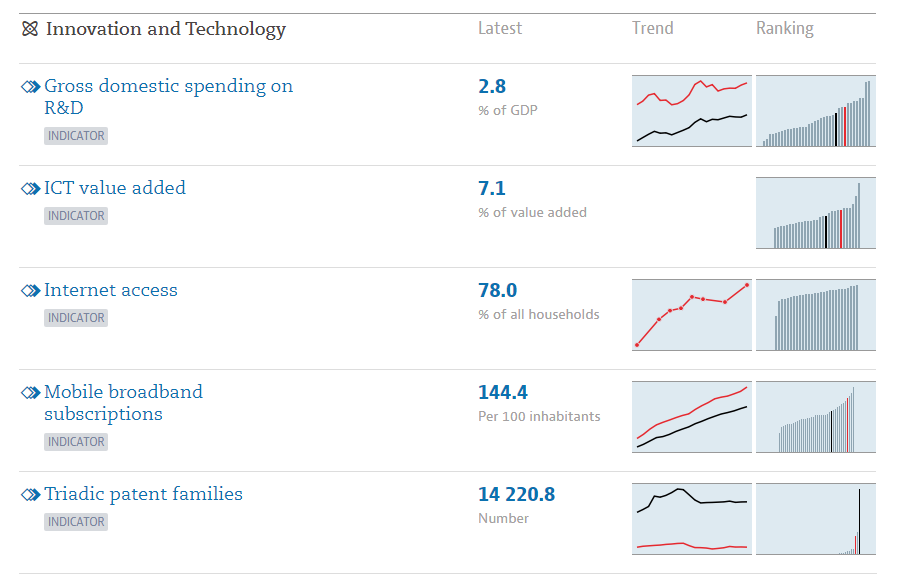 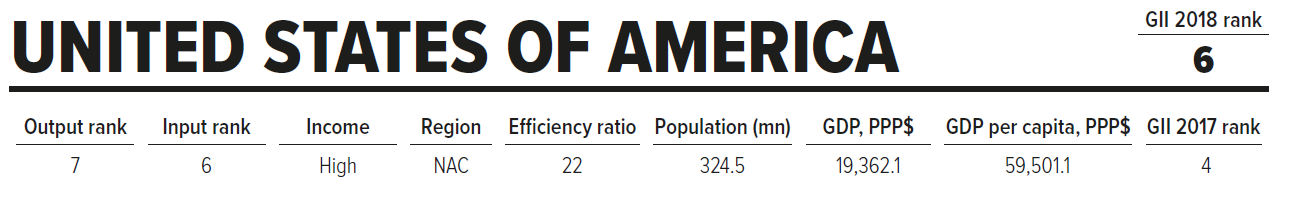 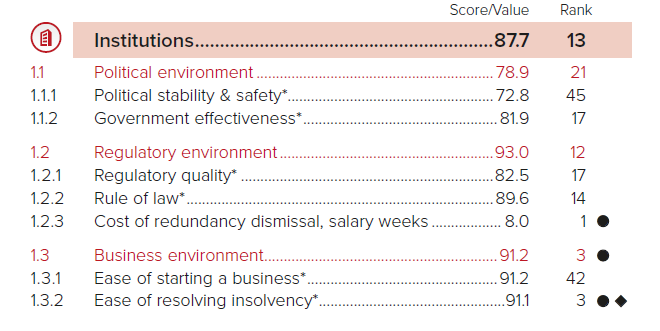 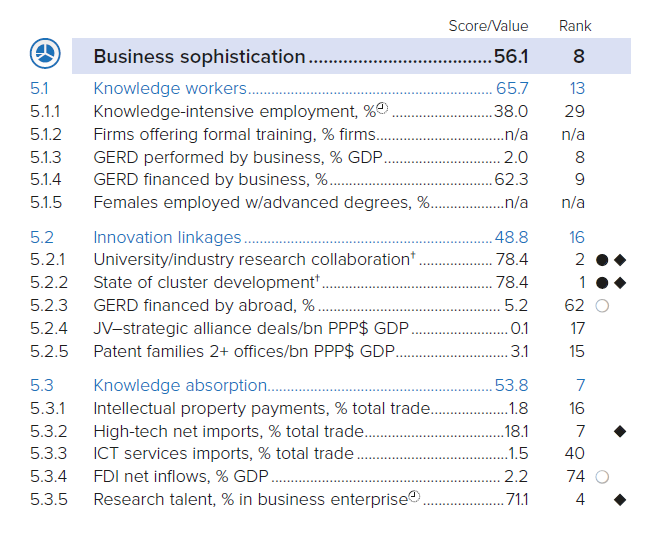 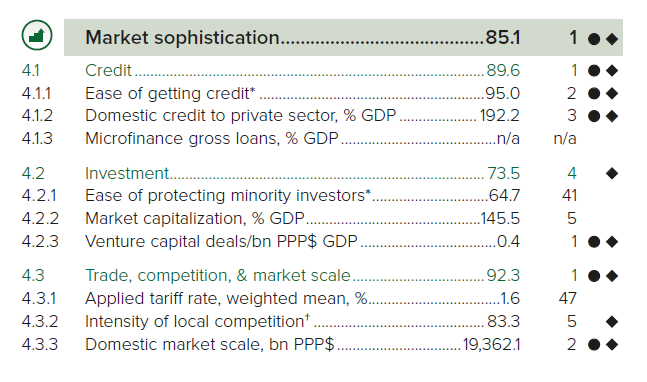 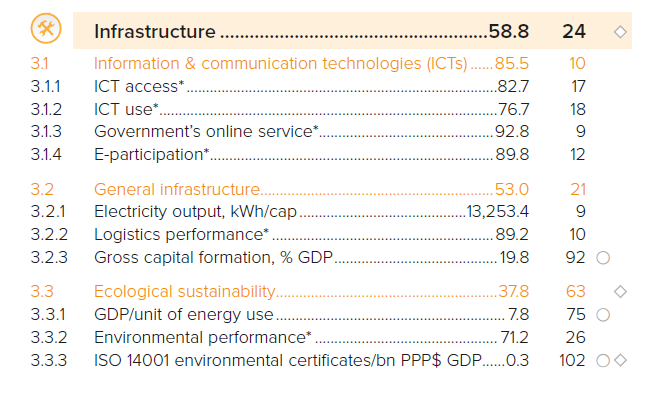 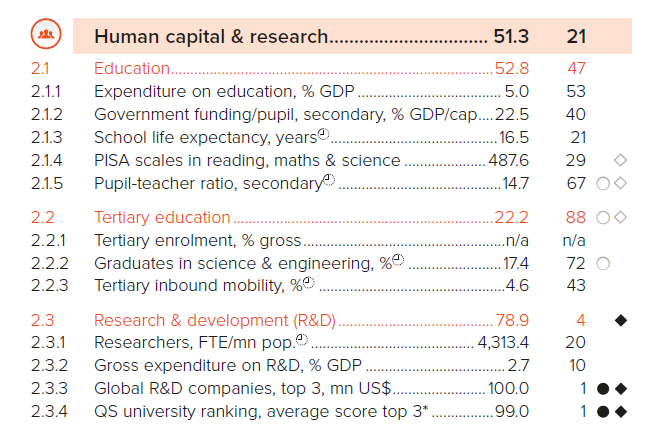 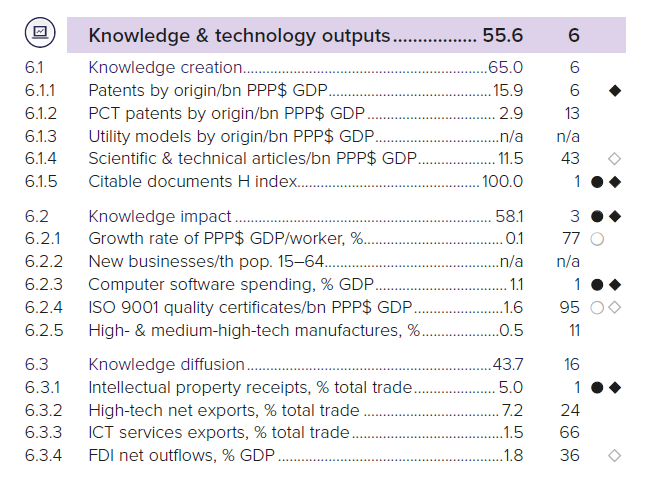 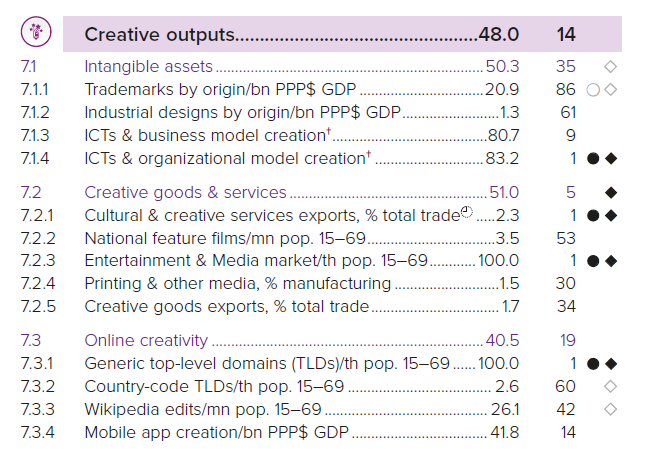 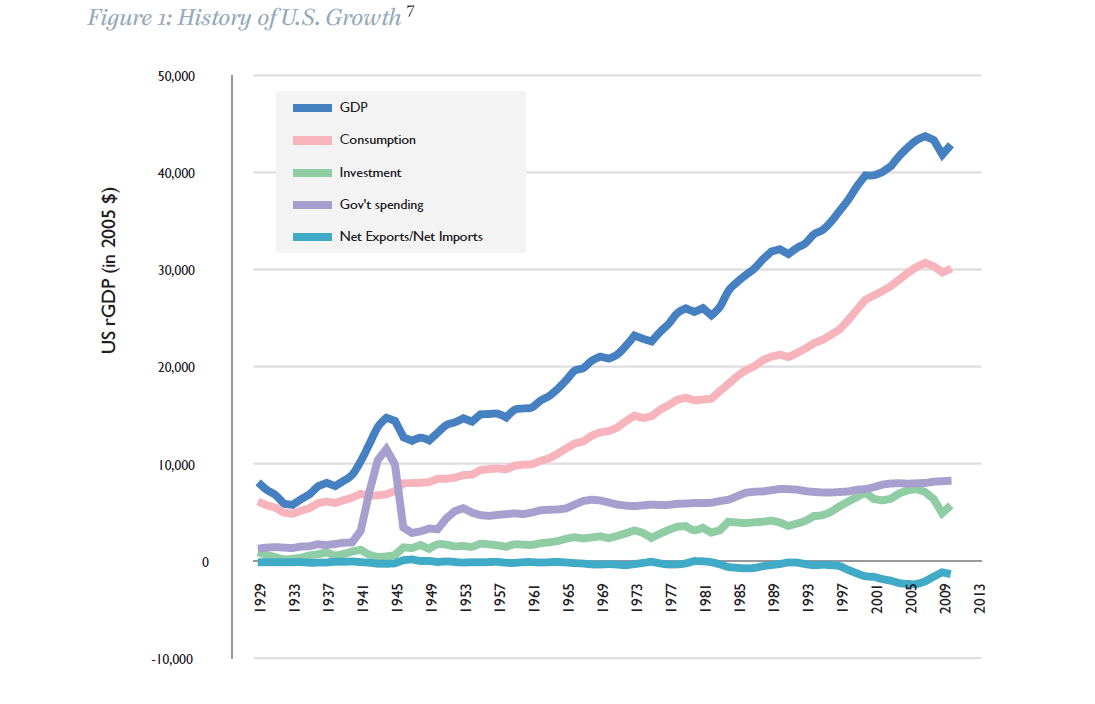 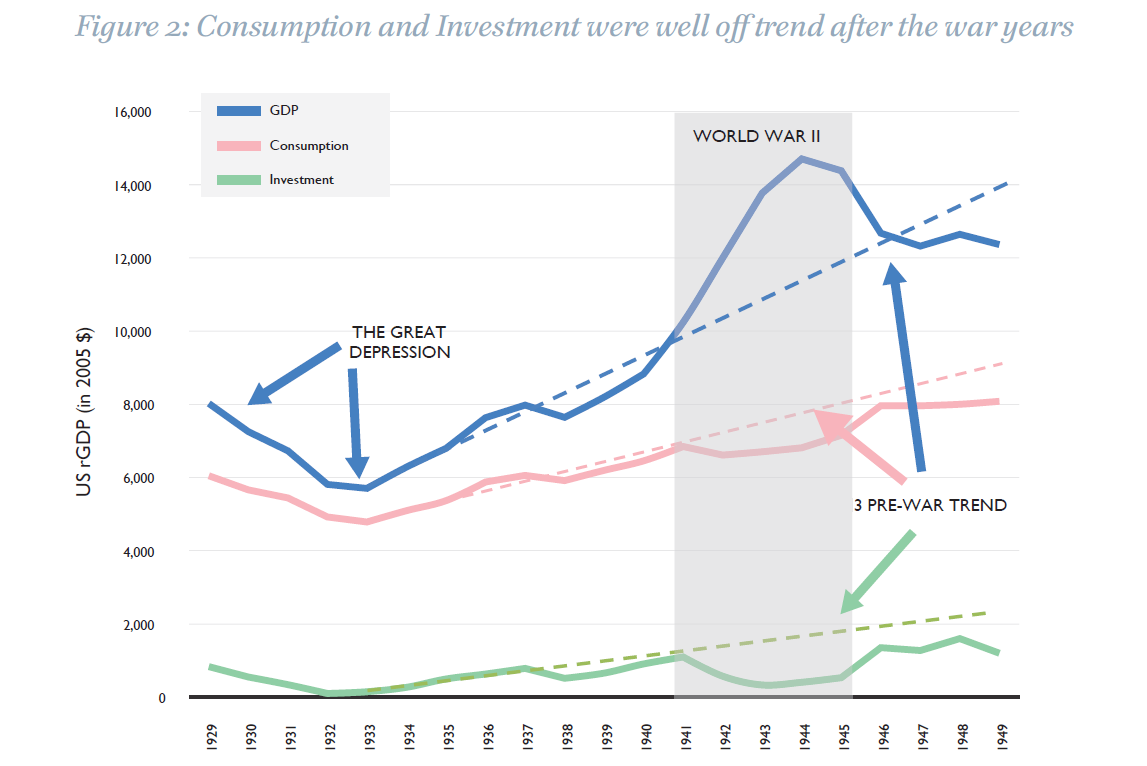 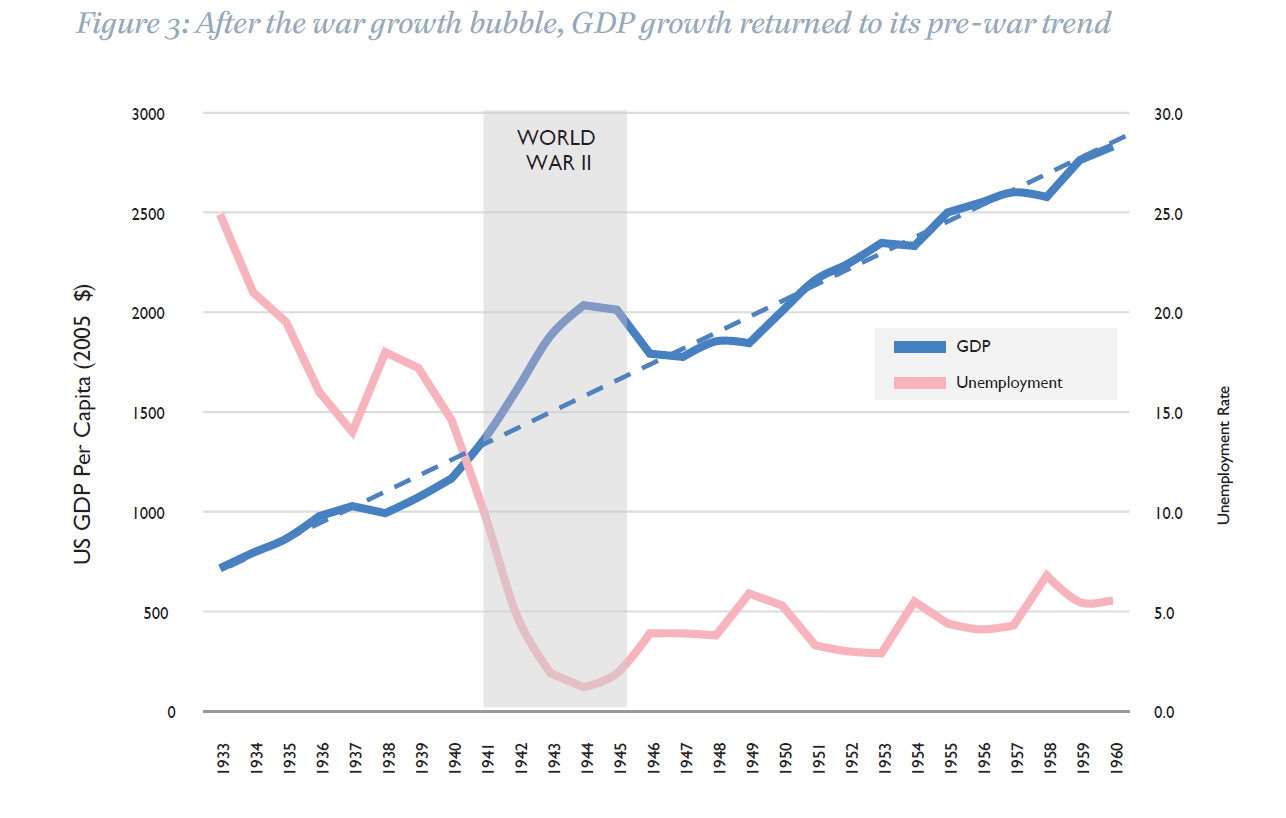 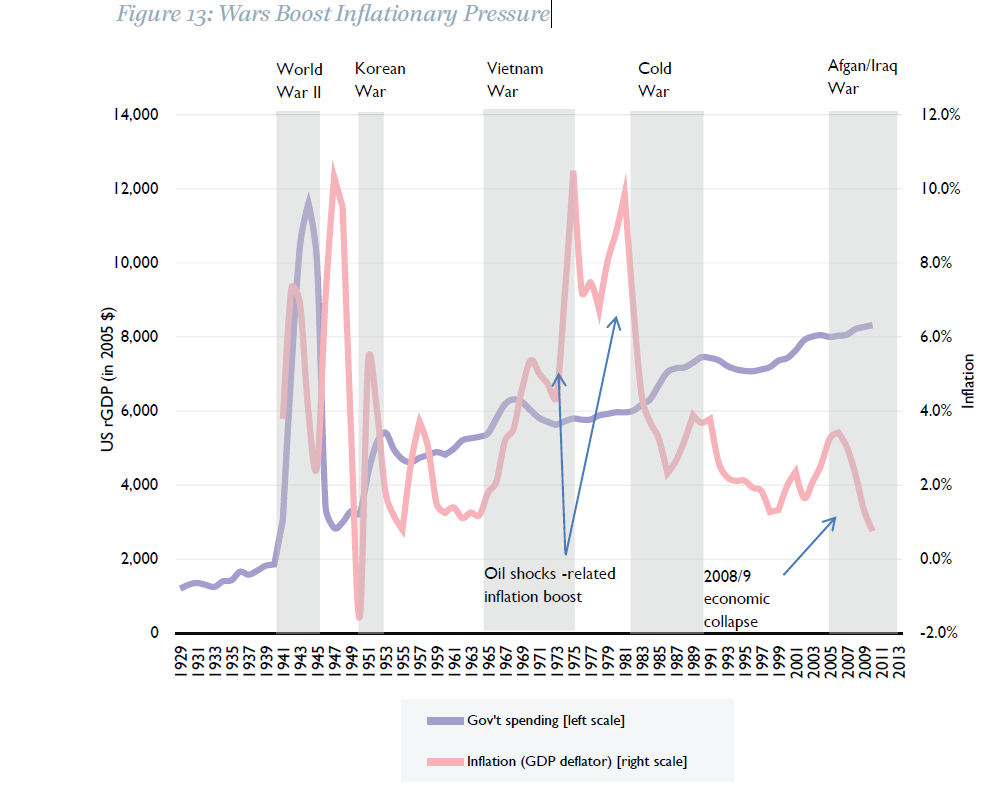 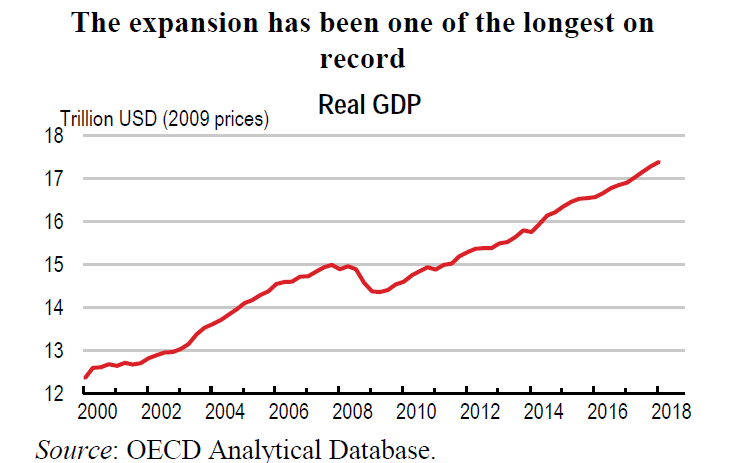 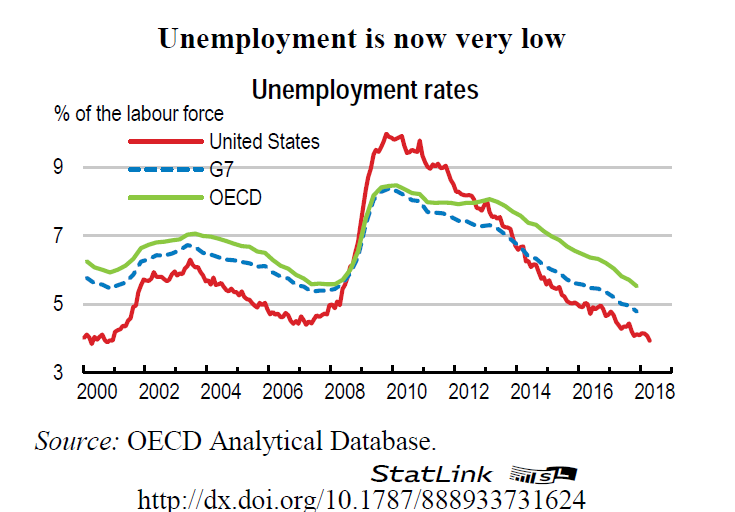 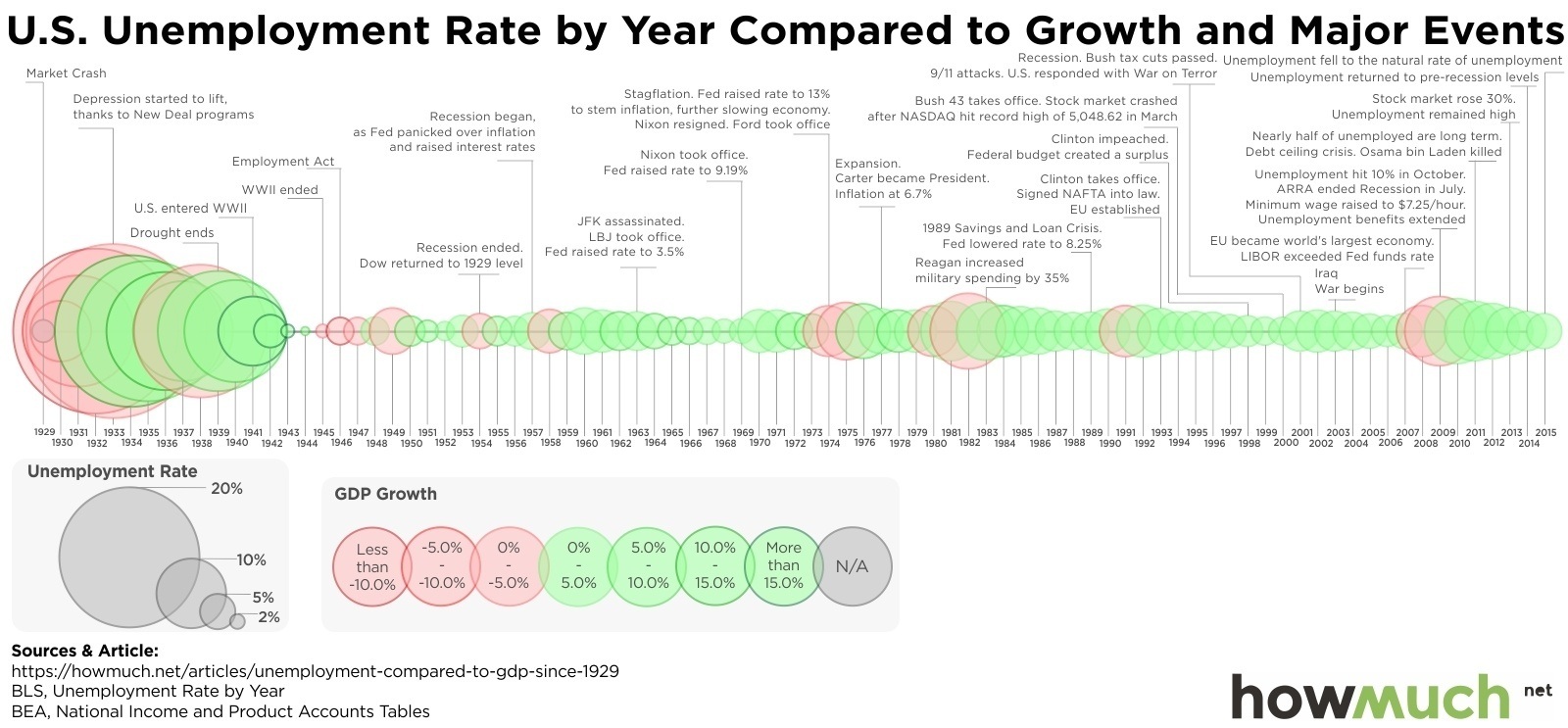 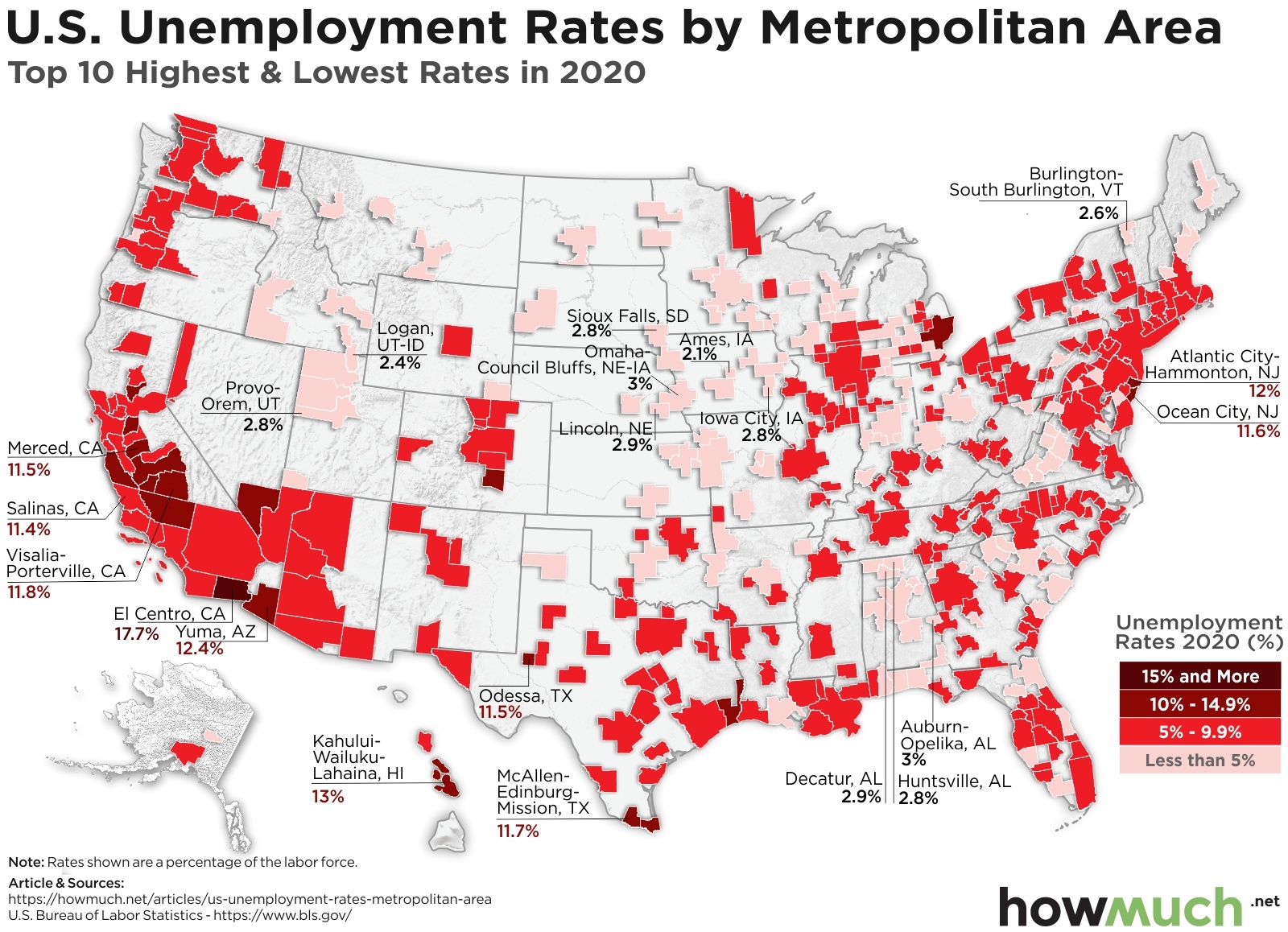 Економіка туристичних територій, як-от Лас-Вегас, Невада, Гаваї та Атлантик-Сіті, штат Нью-Джерсі - безробіття зросло понад 5%.
Ключові нафтовидобувні регіони, такі як Одеса та Мідленд, штат Техас, зазнали подібного зростання рівня безробіття.
Лише в 10 із 389 мегаполісів рівень безробіття залишається незмінним або падає.
Загальне безробіття США зросло на 3,1% у порівнянні з попереднім роком.
У 20 муніципалітетах рівень безробіття перевищує 10%.
Традиційні райони сільського господарства мають одні з найвищих показників безробіття у 2019 та 2020 роках.
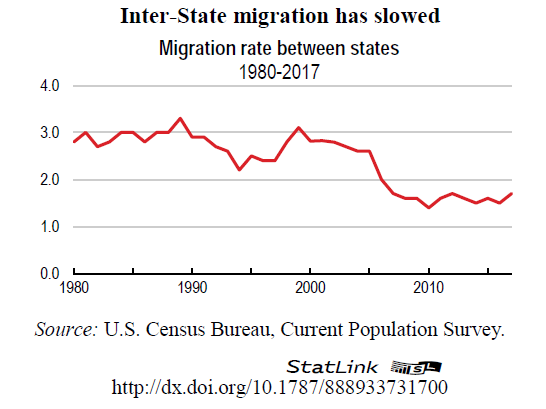 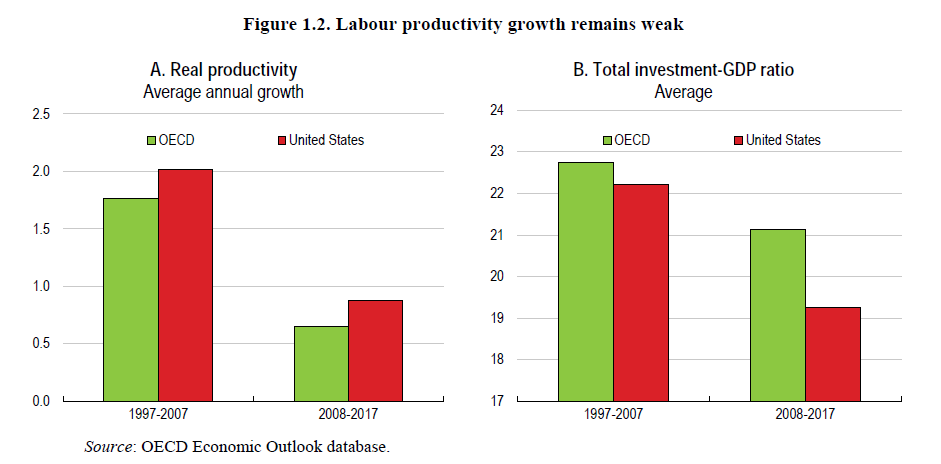 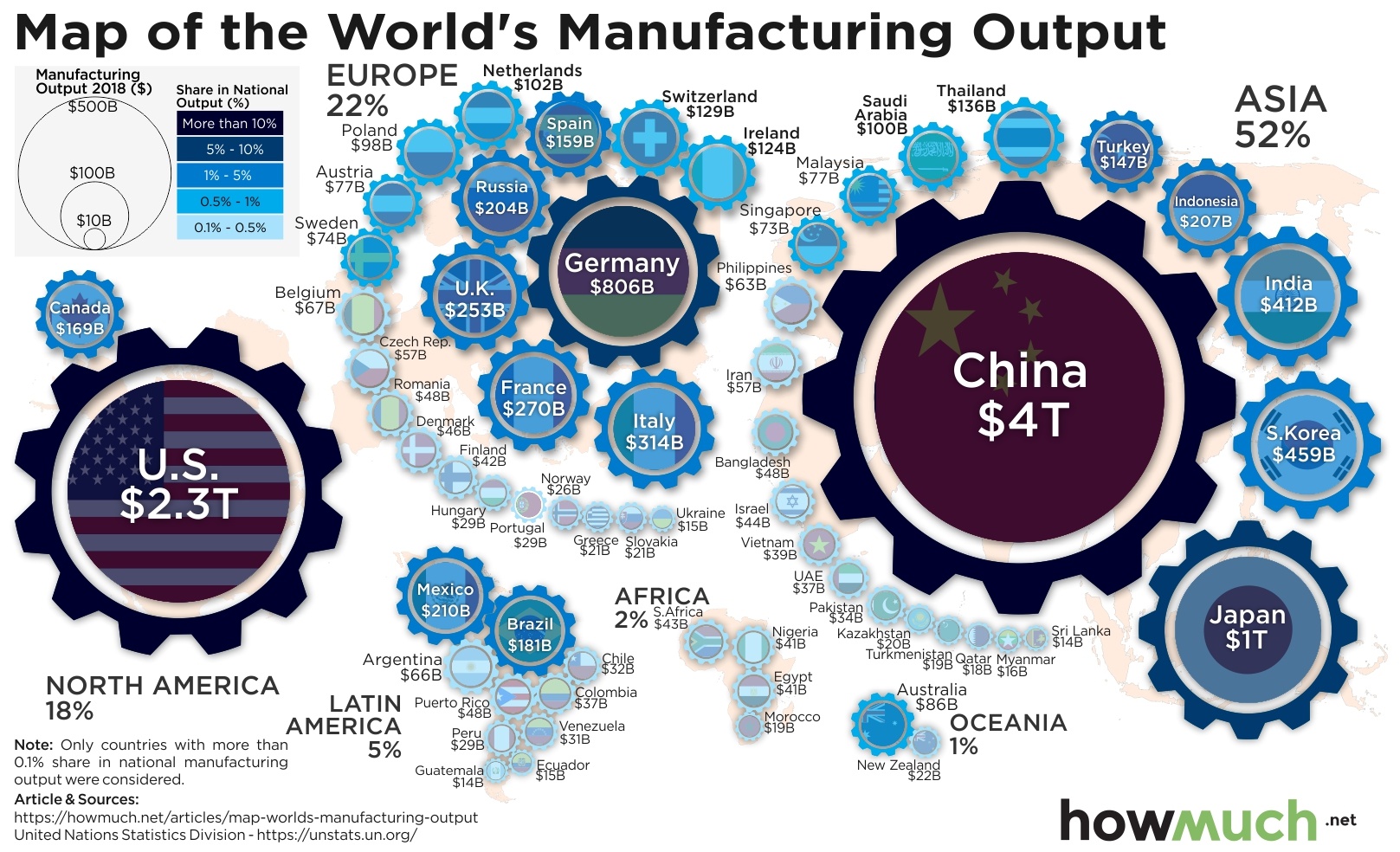 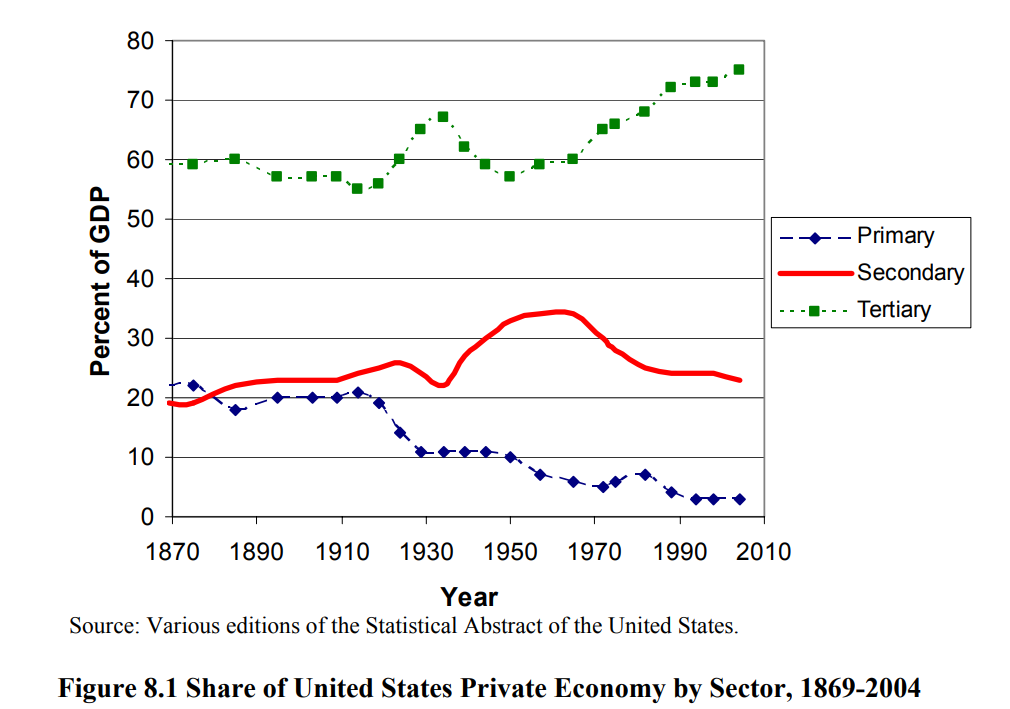 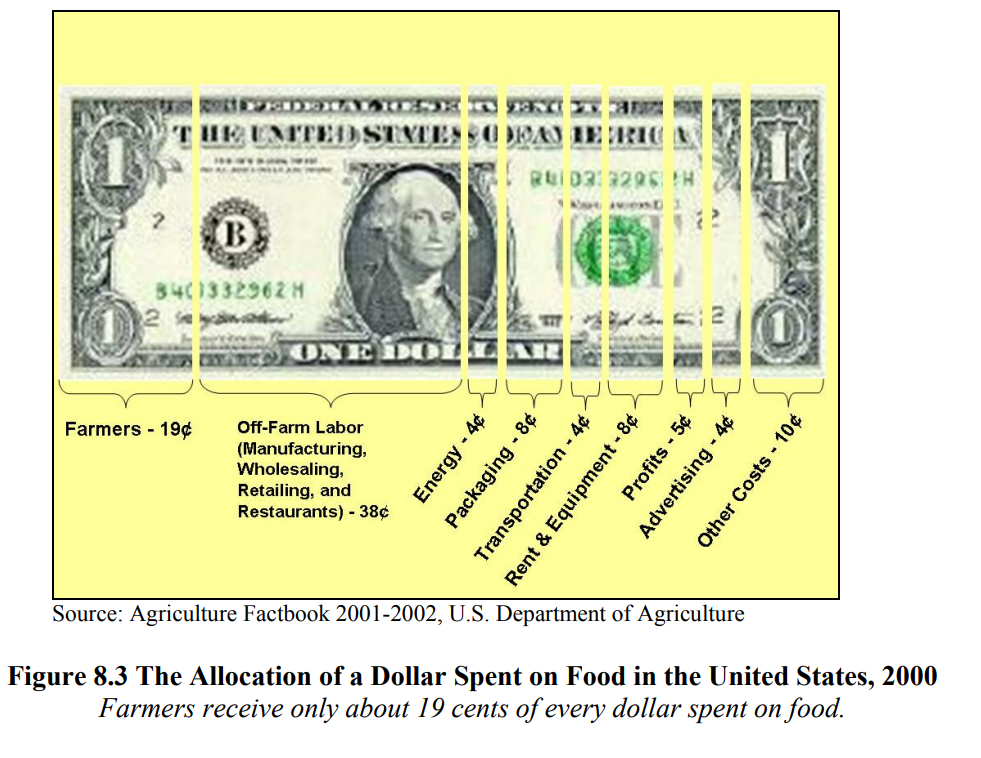 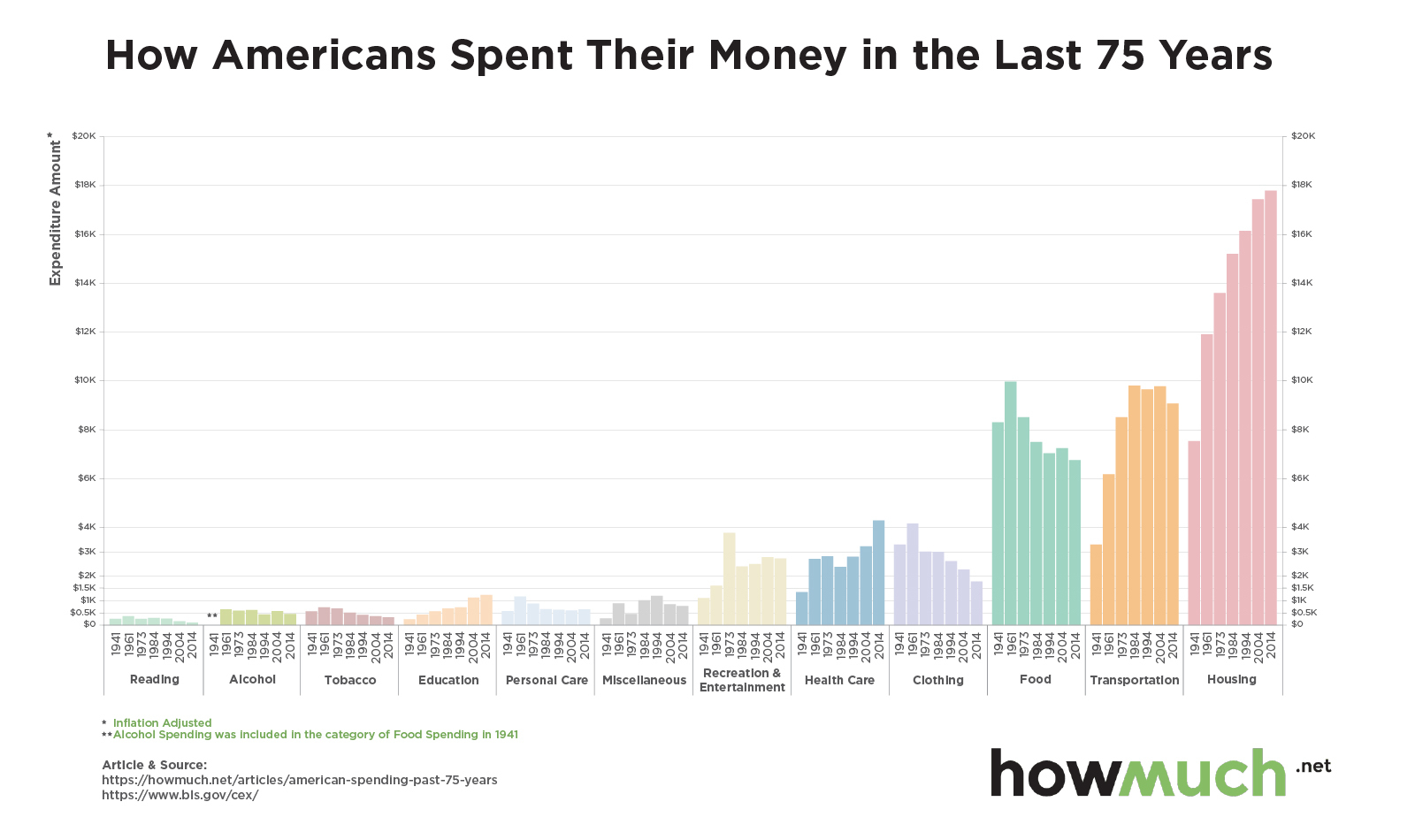 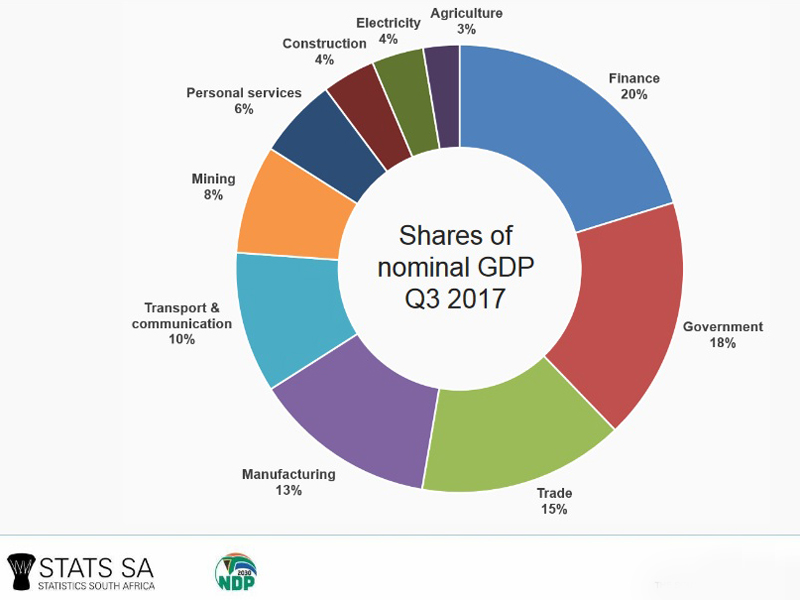 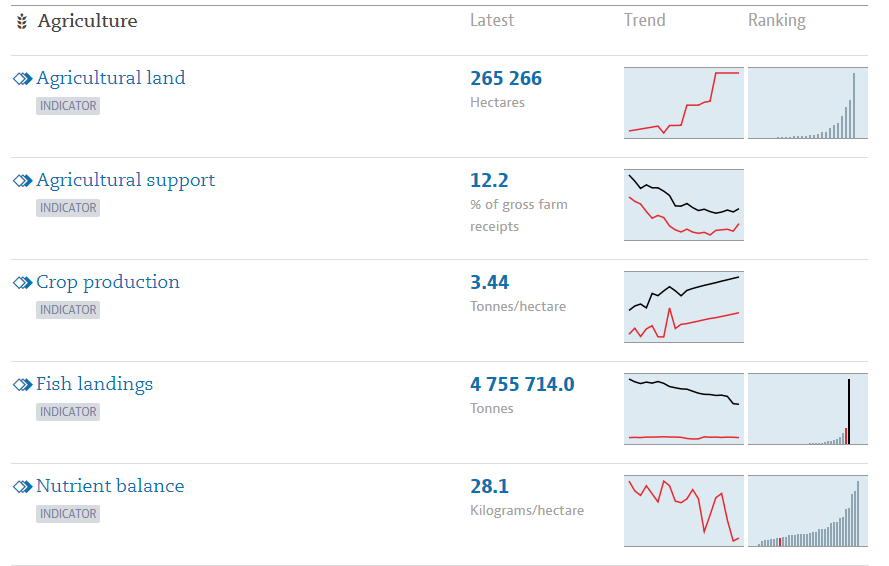 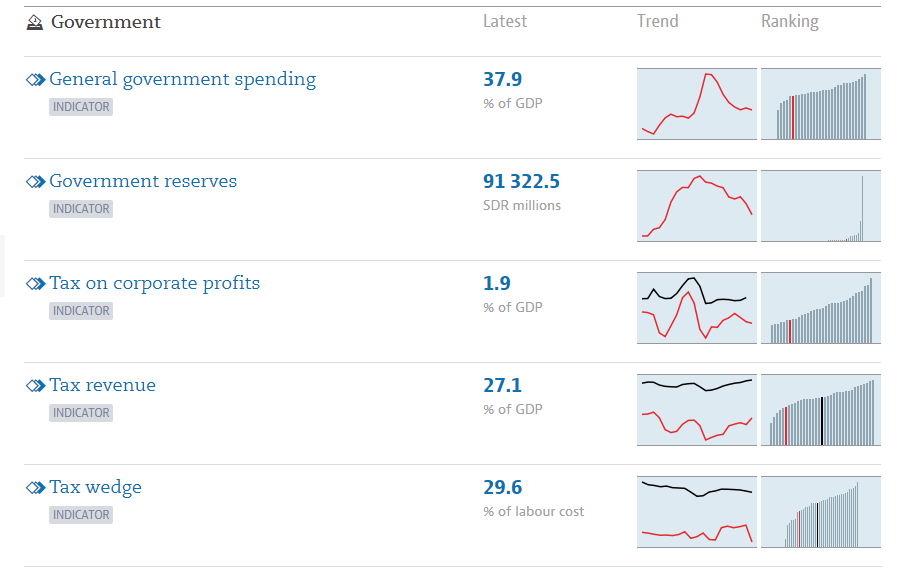 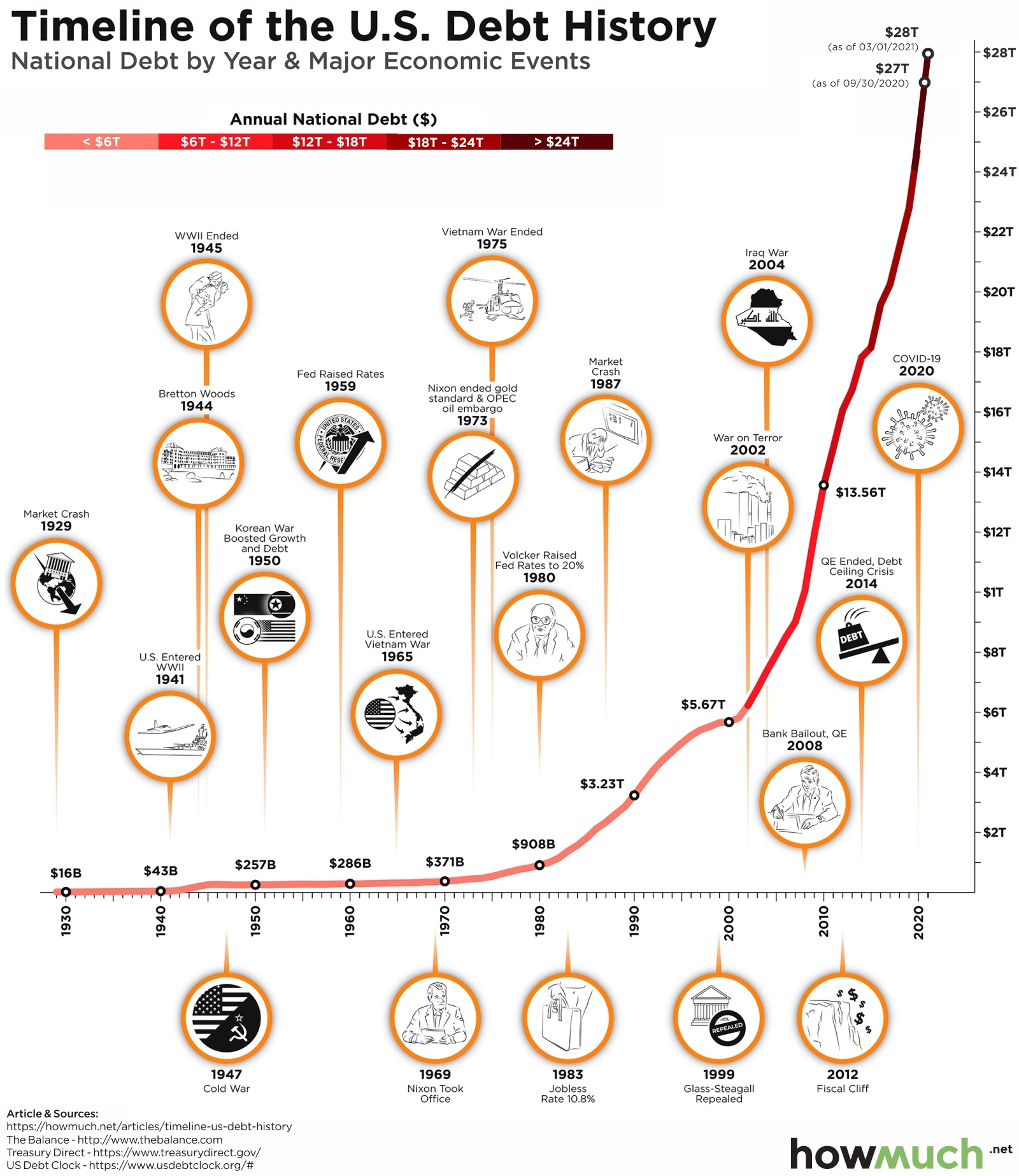 Державний борг США
Протягом перших 50 років у нашому візуальному дослідженні з 1929 по 1979 рік державний борг США лише поступово зростав. Це було лише 16 мільярдів доларів у 1929 році, або близько 16% ВВП, і зросло до 827 мільярдів доларів або 31% ВВП у 1979 році.
Рівень заборгованості почав вибухати в 1980-х і 1990-х роках, збільшившись із $ 908 млрд., Коли Волкер підняв ставку ФРС до 20%, щоб приборкати інфляцію до $ 5,6 т., Коли в 1999 р. Було скасовано Закон Гласса-Стіґолла.
Наприкінці 90-х років зростання державного боргу сповільнилося. Уряд США фактично отримав профіцит у 2000 році, а борг зменшився у відсотках до ВВП з 65% у 1995 році до 55% у 2001 році.
Американський борг відновив свою стрімку траєкторію з війною проти терору, Великою рецесією, а тепер і кризою коронавірусу. Вона вже досягла 127% ВВП у третьому кварталі 2020 року, і, за прогнозами, вона збільшиться вдвічі до 202% до 2051 року.
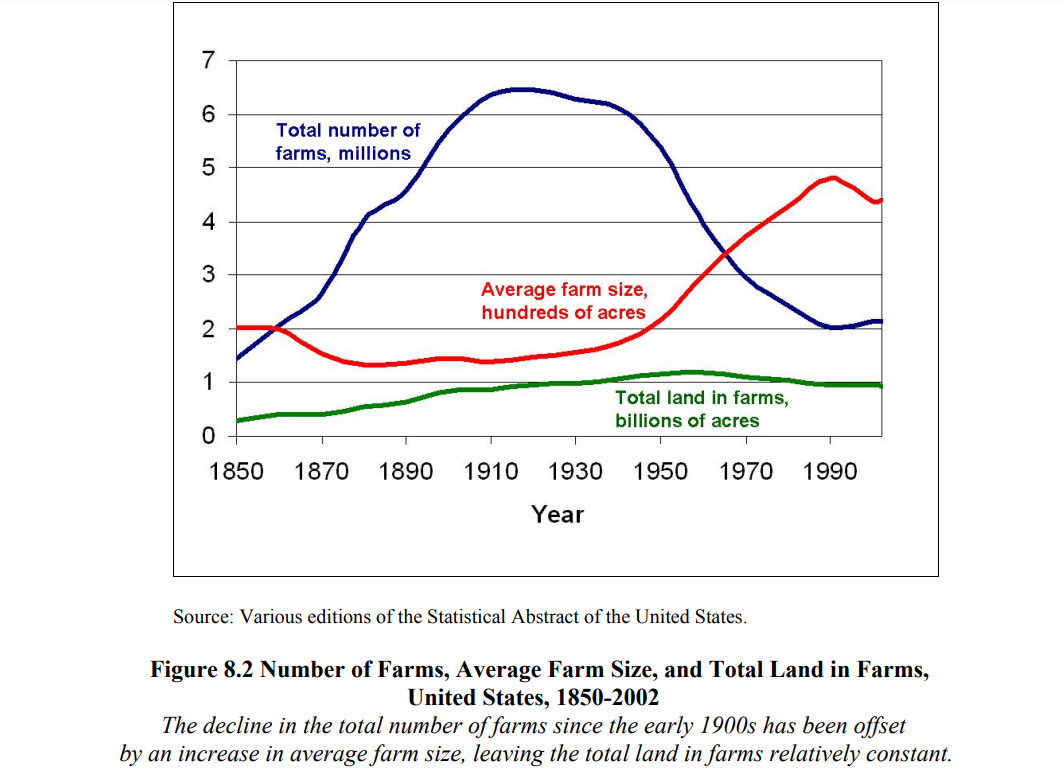 ФІНАНСУВАННЯ ВІЙН в США
Для кожного з періодів використовувались різні методи фінансування політики. Війни неминуче передбачають збільшення витрат урядів, і це можна зробити щонайменше в чотири різних способи;
• Збільшення податків
• Скорочення невійськових витрат на оплату військових витрат
• державні запозичення у населення за допомогою військових облігацій або випуску казначейських цінних паперів США (борг)
• емісія грошей.
Фінансування військової діяльності
США використовував комбінацію цих методів для фінансування своєї військової діяльності, як показано на рисунку 13.
Діаграма показує історію державних витрат та інфляції з 1929 року та співвідношення між різними війнами та тенденцією інфляції. Зверніть увагу на збільшення державних витрат, які відповідають кожній великій війні.
Основне збільшення боргу під час Другої світової війни показує, що він значною мірою фінансувався за рахунок боргу, тоді як війни в Кореї та В'єтнамі фінансувалися головним чином за рахунок оподаткування та інфляції відповідно. В 1980-х роках заборгованість почала зростати зі збільшенням запозичень для фінансування холодної війни. Те саме сталося з афганською та іракською війнами в останні роки.
Можна побачити, незважаючи на різні методи фінансування, війни постійно посилюють тиск на інфляцію. Незважаючи на те, що інфляція може бути корисною для зменшення боргового навантаження, вона в цілому має багато негативних та шкідливих наслідків, таких як перерозподіл купівельної спроможності та ерозія міжнародної конкурентоспроможності.
Військові витрати США як джерело економічного попиту
Військові витрати, як і інші форми державних витрат, можуть бути важливим джерелом економічного попиту під час низької впевненості та спаду. Це може призвести до розвитку нових технологій, генерування нових галузей та створення джерела попиту та зайнятості. 
Якщо військові витрати фінансуються за рахунок прогресивного оподаткування, як це було під час Другої світової війни, це може опосередковано призвести до більш ефективного розподілу доходів. Вирівнювання розподілу доходу після 1945 р. сприяв створенню великого середнього класу, орієнтованого на споживачів, який став фундаментом для тривалого повоєнного буму.
Зміна клімату та економічне зростання
Дослідження Richmond Fed показали, що зміна клімату зменшить економічне зростання США на 30% протягом наступного століття.
ФРС також вимагає від банків планувати економічний вплив посиленої екстремальної погоди. Наприклад, він просить банки Флориди скласти плани управління ризиками ураганів.
Колишній голова федеральних резервів закликає Конгрес прийняти податок на викиди вуглецю для зниження небезпечних рівнів викидів парникових газів.
Страхова галузь оцінила зміни клімату як головний ризик для 2019 року. Він випереджав занепокоєння з приводу збитків, пов'язаних з кіберпрофілем, фінансової нестабільності та тероризму. Майже 25% опитаних зазначили, що зміни клімату є їхнім ризиком №1. У 2017 році страхові компанії виплатили 138 мільярдів доларів збитків від стихійних лих, таких як урагани, повені та пожежі. Вони стали гіршими та частішими через глобальне потепління. Галузь засмучена відсутністю дій щодо рішень щодо глобального потепління.
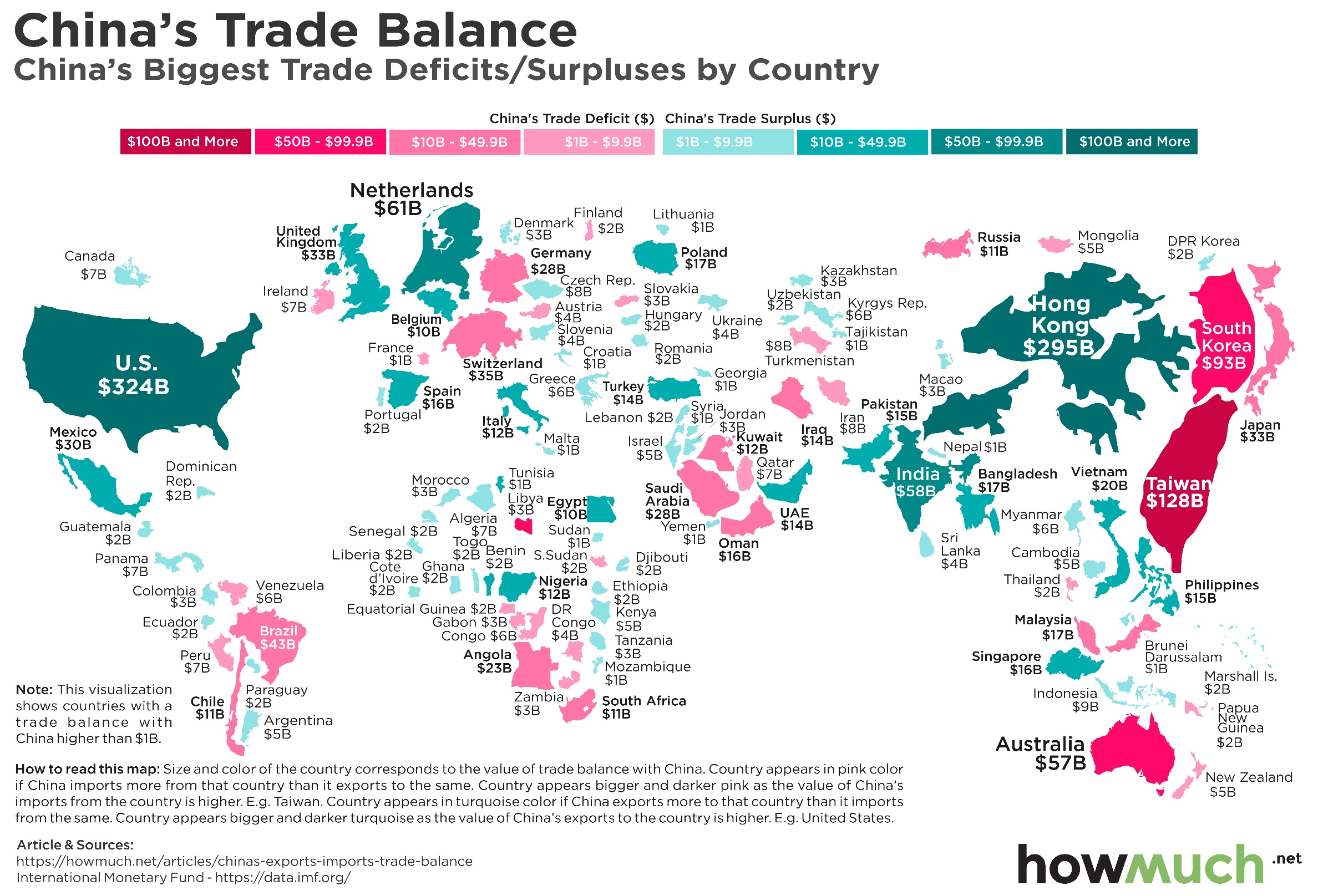 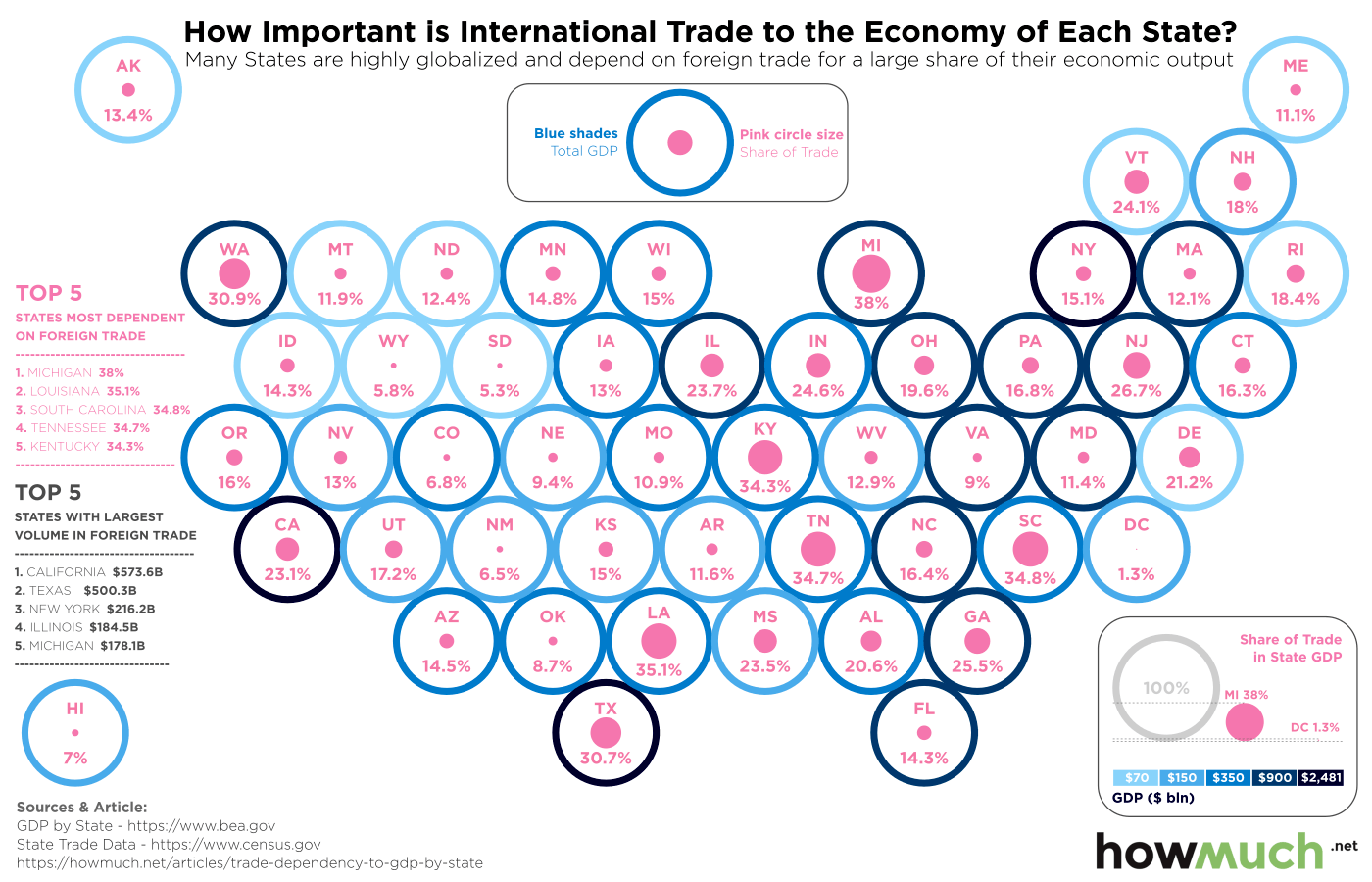 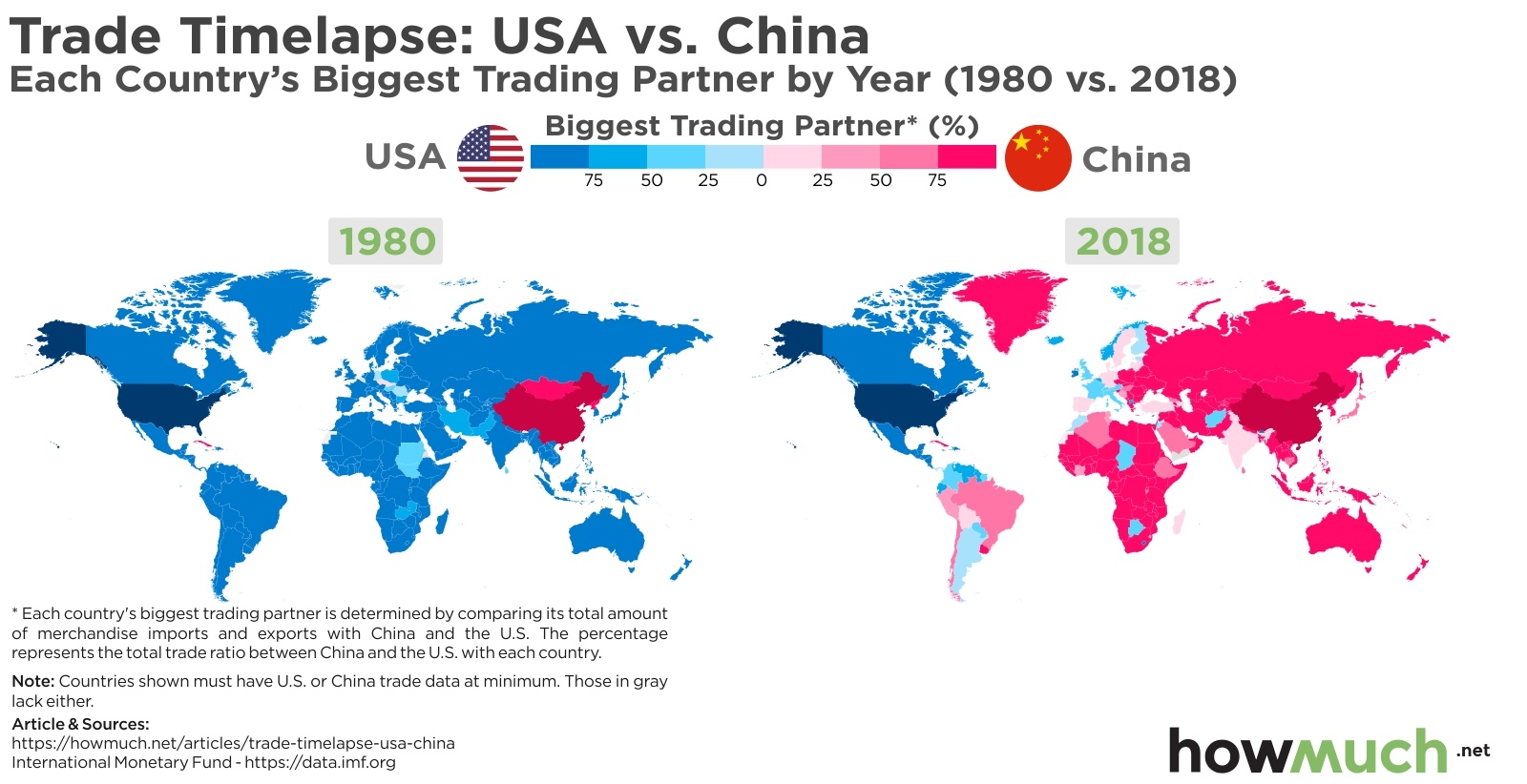 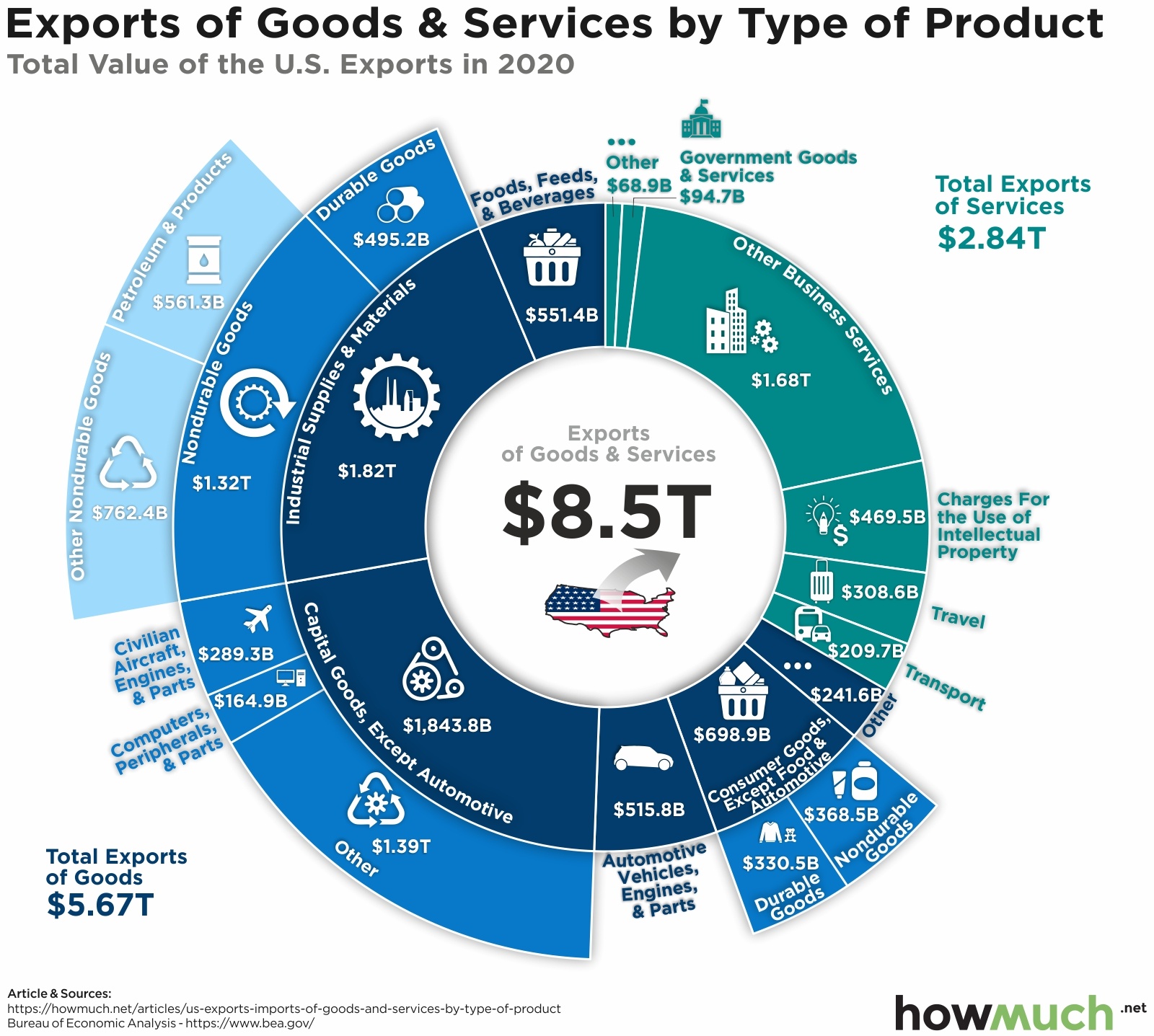 Top 5 U.S. Top Trade Partners in 2018 (Total Merchandise Trade, $M)
1. Canada: $617,3822. Mexico: $611,5283. Japan: $217,5634. Germany: $183,5585. Republic of Korea: $130,635
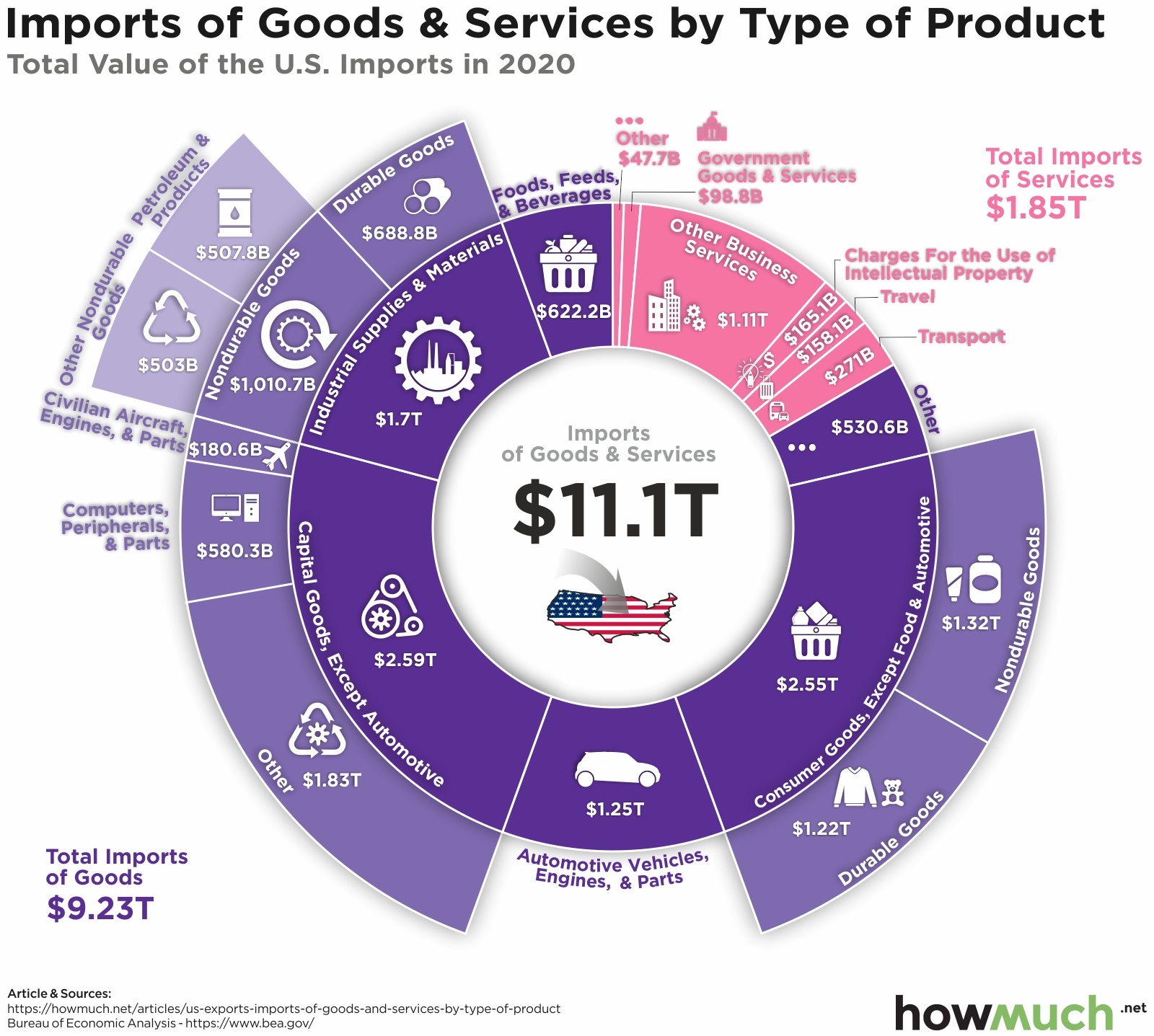 Top 5 U.S. Exports by Category
Top 5 U.S. Imports by Category
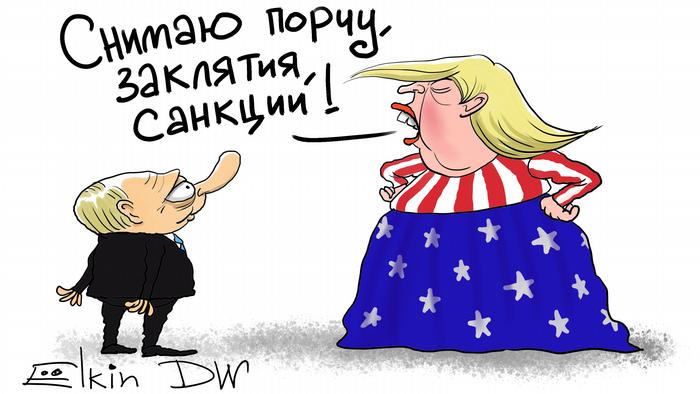